ADABIYOT          7-sinf
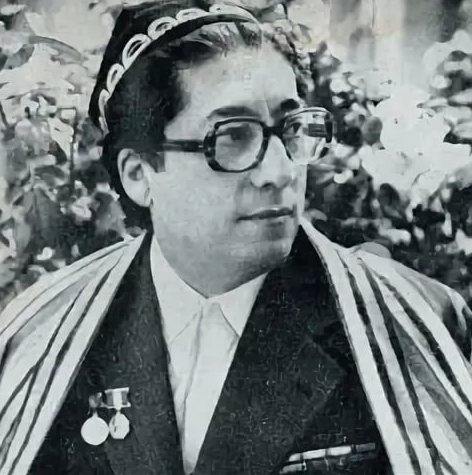 Mavzu:

Mirmuhsinning 

hayoti va ijodi
MIRMUHSIN  MIRSAIDOV
1921-yili Toshkentning Qo‘r-g‘ontegi mahallasida, kulol oilasida dunyoga kelgan. 
Maktabni tugatgach,  Tosh-kent davlat pedagogika institutida o‘qigan.
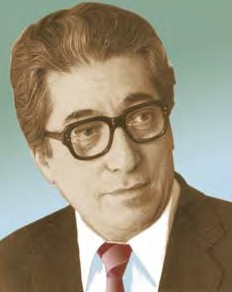 (1921–2005)
ADIB FAOLIYATI
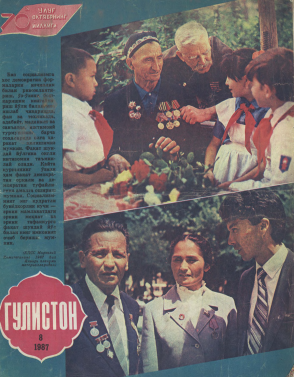 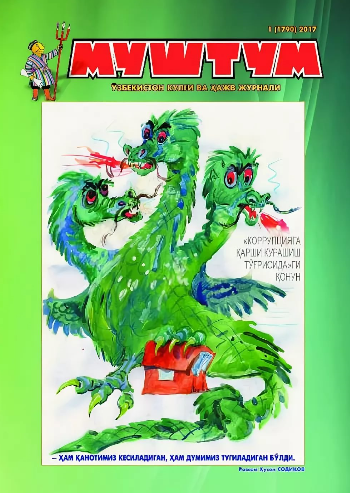 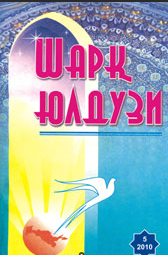 BOSH MUHARRIR
ADIB FAOLIYATI
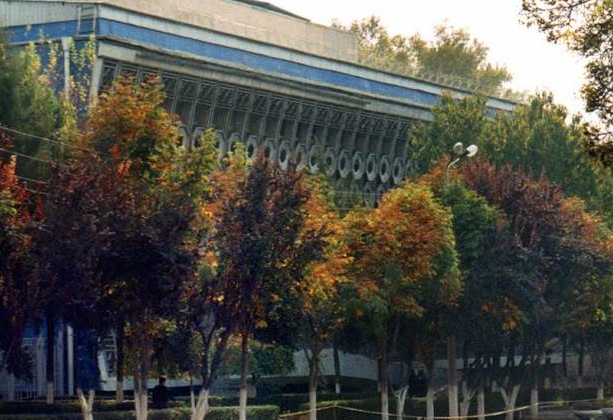 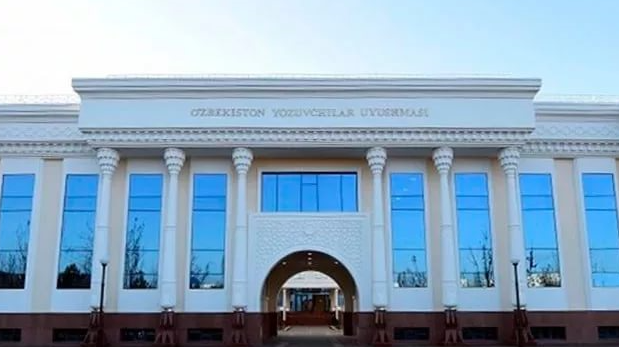 MUHARRIR
KOTIB
IJOD OLAMI SARI
Mirmuhsin 1936-yilda “Sheralining mardligi” va “Ovchi bolalar” nomlari bilan she’r va hikoyalar to‘plamlarini chiqargan.
ILK SHE’R
“Ispan yigitiga”
IJOD OLAMI SARI
ILK QISSA
ILK DOSTON
1938-yil “Qamar” nomli ilk dostoni e’lon qilingan.
Mirmuhsinning 
ilk qissasi “Jamila” 
1956-yilda chop etilgan.
SHE’RIY TO‘PLAMLARI
“Vafo” (1944)
“Qadrdon do‘stlar” (1948)
“Farg‘ona” (1951)
“Vatandoshlar” (1952)
“Irmoqlar” (1959)
“Qalb va falsafa” (1960)
“She’rlar” (1964)
QISSALARI
“Jamila” (1956)
“Oq marmar” (1957)
“Cho‘ri” (1962)
“Tungi chaqmoqlar” (1964)
“Arab hikoyalari” (1960)
“Chodrali ayol” (1979)
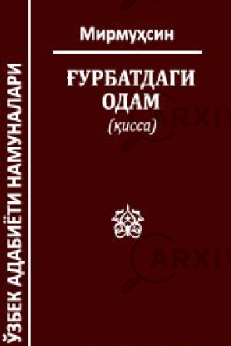 NASRIY ASARLARI
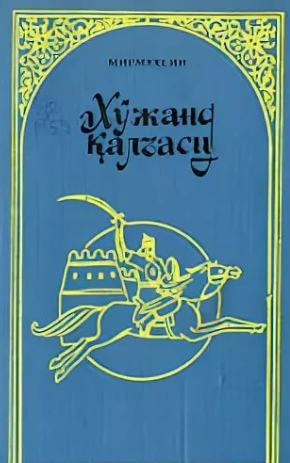 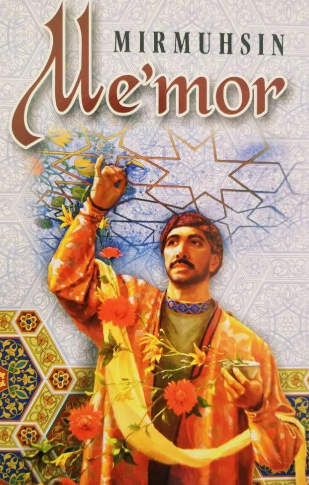 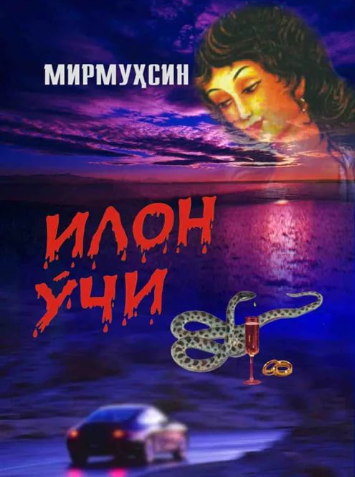 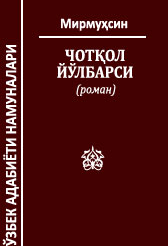 DOSTONLARI
“Usta G‘iyos” (1946)
“Do‘nan” (1948) 
“Yashil qishloq” (1948) 
“Shiroq” (1969)
“Nevara” (1970)
“Avesto” (1970)
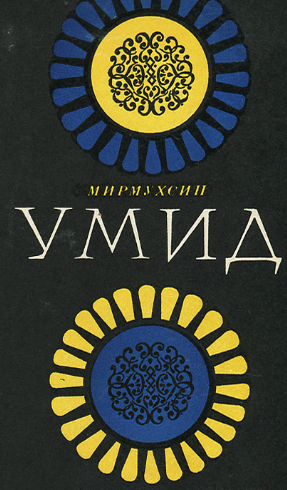 MIRMUHSIN  ASARLARI  RUS  TILIDA
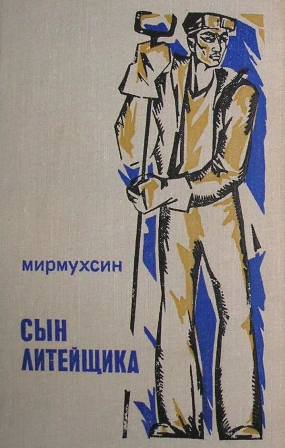 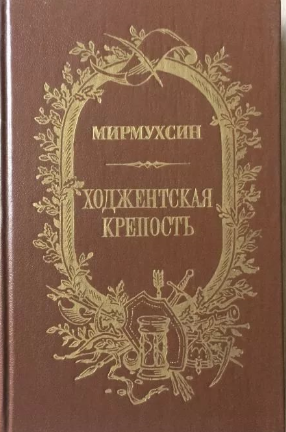 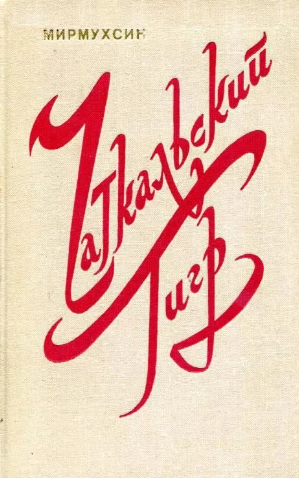 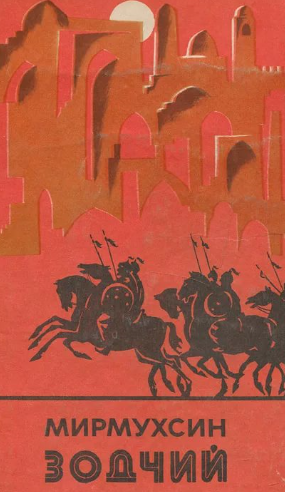 ILK SHE’RIY ROMAN
Yodda tuting!
Mirmuhsinning “Ziyod va Adiba” asari o‘zbek adabiyotidagi ilk she’riy romani hisoblanadi.
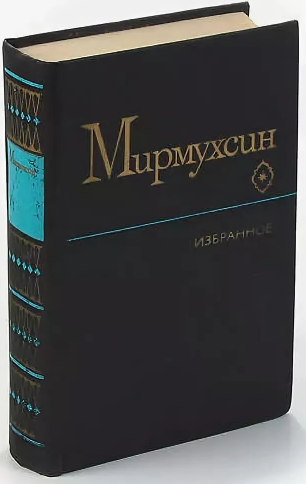 SO‘NGGI  SAFAR
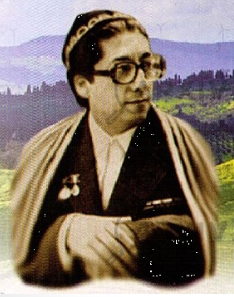 Adib 2005-yil 
2-fevralda Toshkent shahrida vafot etdi.
E’TIBOR  VA  E’TIROF
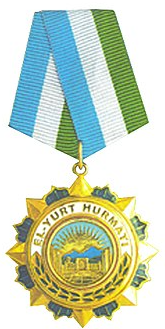 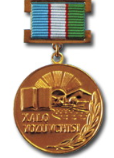 EL-YURT HURMATI
1998
O‘ZBEKISTON XALQ YOZUVCHISI
1981
MUSTAQIL BAJARISH UCHUN TOPSHIRIQ
Darslikda berilgan “Me’mor” romanidan        parchani o‘qing.
Bo‘ronda qolgan yo‘lovchilarning har biriga xos jihatlar qanday tasvirlanganiga e’tibor qiling. Ularni o‘zaro solishtiring.
MUSTAQIL BAJARISH UCHUN TOPSHIRIQ
Lug‘at daftaringizga asarda uchraydigan quyidagi so‘zlarning izohini yozing:
 girdibod 			 		
 handasaviy
 katcha
qiblanamo
  bahri muhit
  jazval
xo‘rak
  silsila
  tarh